Чем удивительна Кемеровская область
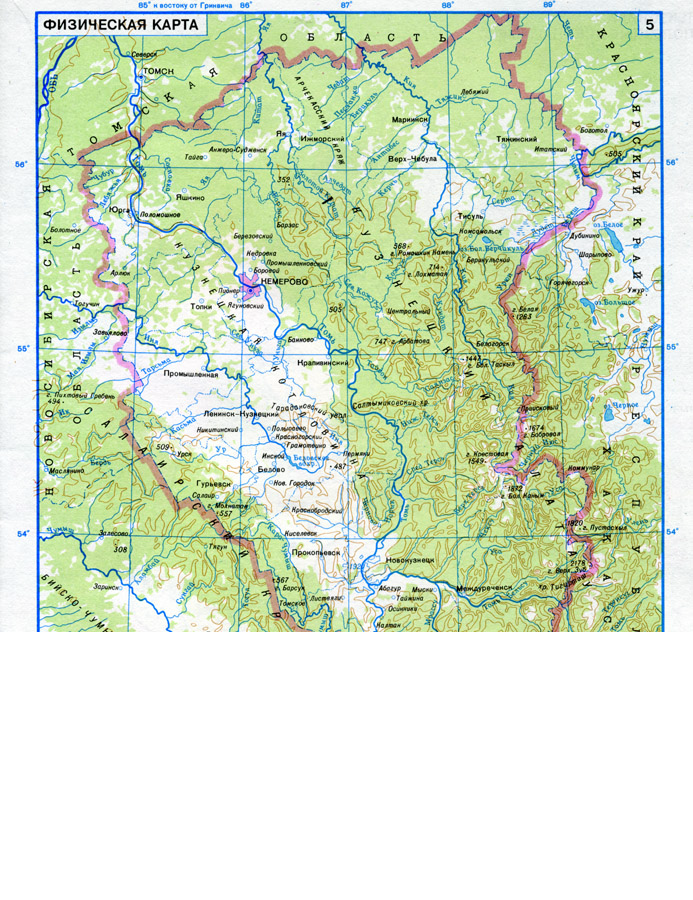 Кемеровский историко-архитектурный музей «Красная горка»
Памятник Михайло Волкову
Царские ворота
(реликтовый вулкан) Кондовый бухтай
Вид на Спасские дворцы
Древнее святилище «Томская писаница»
Новоромановская писаница
пситтакозавр
«Кузнецкая крепость»